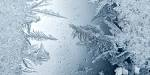 CU Lockdown Activities activities
Complete these extra challenges and collect more hours of learning! You can tweets these or share on our Facebook page!
Here are some activities for you to complete throughout Lockdown. Each activity is worth 1 hour  of credit when you have completed. Once you have 
Completed an activity and Tweeted/Facebook or sent it in. You can log on
to CU website and add your hour (s) of  learning. Code is purple6377